Co-dfns Report
Dyalog ‘22
Aaron Hsu - aaron@dyalog.com
Why Co-dfns?
Make APL more scalable/accessible
Parallelism
Domains
How to APL
+
Where to APL
How?
Use APL everywhere
Data-parallel 
tree processing
Data-parallel
Parser + Code-generation
Much faster (≥62×)Error handlingAmbiguous APL
Type inferenceLanguage featuresInput types
Public Parser API
codfns.PS':Namespace' 'X←5' 'F←{Y←3 ⋄ X-⍺+⍵×Y}' ':EndNamespace’
 F0:4[]┬B1:0[←]┬V1:0[X]                                    
       │       └A1:0[5]                                    
       └B2:0[←]┬V2:0[F]                                    
               └C2:0[]┬F2:4[]┬B1:0[←]┬V1:0[Y]              
                      │      │       └A1:0[3]              
                      │      └E2:0[]┬V1:1[X]               
                      │             ├P2:3[-]               
                      │             └E2:0[]┬P1:4[⍺]        
                      │                    ├P2:3[+]        
                      │                    └E2:0[]┬P1:4[⍵] 
                      │                           ├P2:3[×] 
                      │                           └V1:0[Y] 
                      └V1:0[X]
codfns.PS '(2=+⌿0=X∘.|X)⌿X←⍳20'
 E2:0[]┬E2:0[]┬A1:0[2]                              
       │      ├P2:3[=]                              
       │      └E1:0[]┬O2:3[]┬P2:3[+]                
       │             │      └P3:3[⌿]                
       │             └E2:0[]┬A1:0[0]                
       │                    ├P2:3[=]                
       │                    └E2:0[]┬V1:0[X]         
       │                           ├O2:3[]┬P2:3[|]  
       │                           │      └P3:3[∘.] 
       │                           └V1:0[X]         
       ├P2:3[⌿]                                     
       └B1:0[←]┬V1:0[X]                             
               └E1:0[]┬P2:3[⍳]                      
                      └A1:0[20]
LBL (dwh pp3) p
	LBL (dwv pp3) p
(d t k n lx pos end)(xn xt)sym IN
codfns.PS':Namespace' 'F←{(⍺+⍵}' ':EndNamespace'
SYNTAX ERROR: MISMATCHED PARENS/BRACKETS
[2] F←{(⍺+⍵}
       ▔▔▔▔ 
      codfns.PS ':Namespace' 'F←{(⍺⍺ ⍵)[)]}' ':EndNamespa'
SYNTAX ERROR: UNRECOGNIZED KEYWORD(S)
[3] :EndNamespa
    ▔▔▔▔▔▔▔▔▔▔▔ 
      codfns.PS ':Namespace' 'F←{[⍺⍺ ⍵]}' ':EndNamespace'
SYNTAX ERROR: BRACKET SYNTAX REQUIRES FUNCTION OR ARRAY TO ITS LEFT
[2] F←{[⍺⍺ ⍵]}
       ▔▔▔▔▔▔
Static Analysis
“Text Processing in APL”
Data-parallel code gen?
Where?
GPUs
ML + HPC
U-netNeural Network
(Ronneberger, Fischer, and Brox 2015)
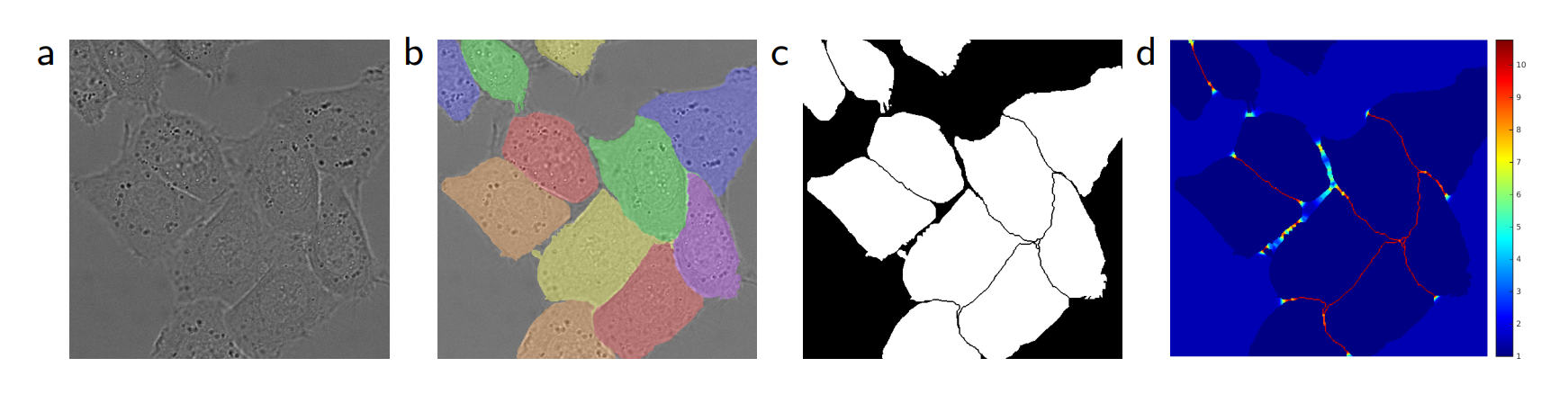 0 2 1 3 4⍉⍵+.×⍺
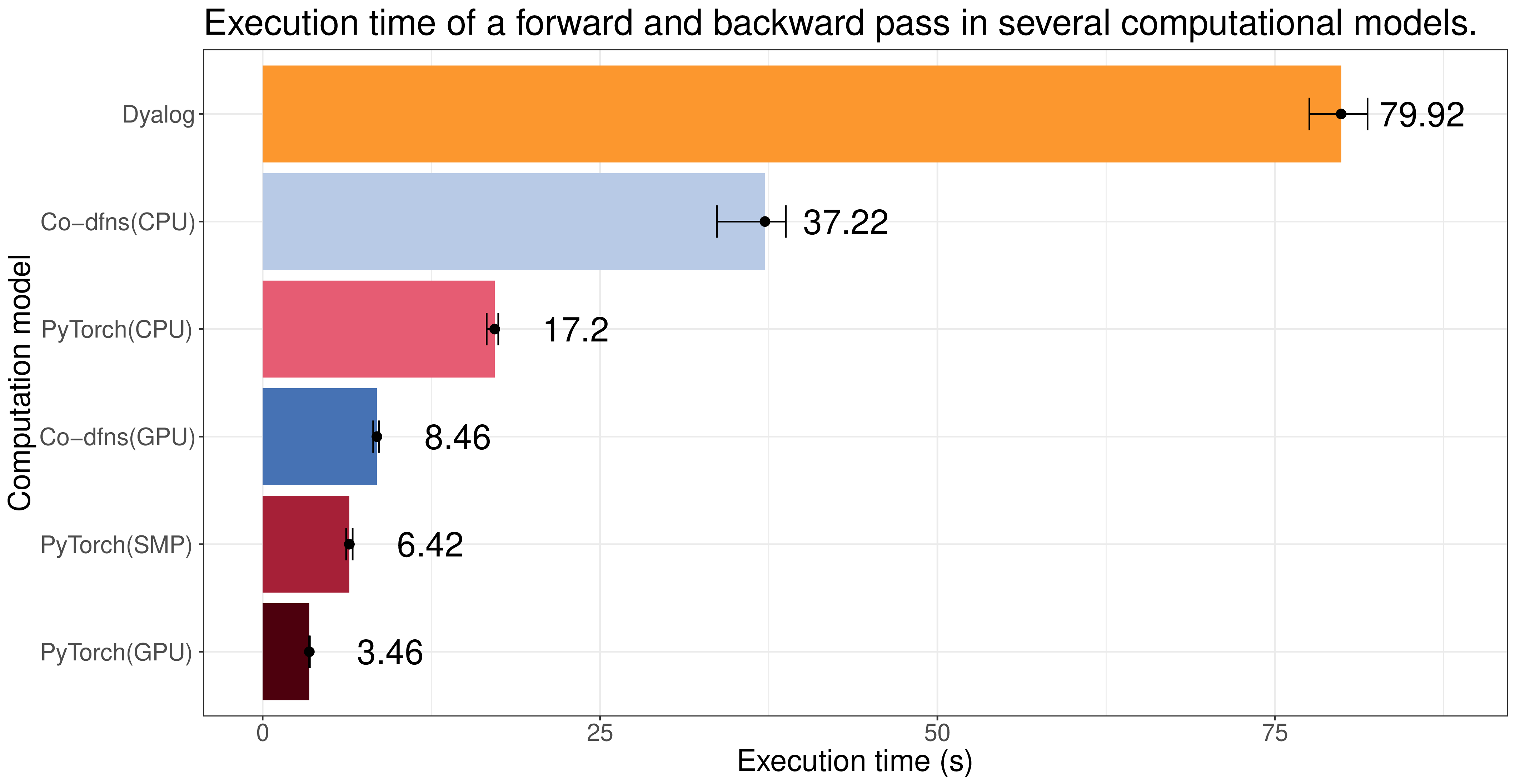 New platforms 
= 
New applications
Portable Code Generation
Separate runtime distributable
Runtime implemented in APL
Retargeting 
code gen + kernel
retargets the runtime
Flexibility
Extensibility
Low-overhead foreign function interface
‘foreign’⌶
First-class namespace objects
Integrate with other software environments
Javascript/WASMPythonJava/C#Scheme/LispCustom Hardware
Native Interface + DWA
int 
my_func(ARR **, ARR *, ARR *);

int
my_func_dwa(DWA *, DWA *, DWA*);
Optimized Runtimes
CPU vectorsEnergy efficiency
Space efficiency
Scalar-optimized
CPU + GPU 
Data buffers
What to expect…
New runtime may
run slower initially
Fuller coverage of APL primitives
Characters
Mixed Arrays
Complex Numbers
Noble Arrays+
Nesting
Add the big 
“missing language features”
Trad-fns
Dynamic Scope
Control Structures
Branching
Error trapping/guards
Selective assignment
Execute/ambiguous values
Exporting user-defined operators
Namespaces
Lexical/Dynamic Scoping
“done right”
Closures
Tracing and Debugging
Begin retargeting to new platforms
Publish/document new innovations and techniques
New work is driven by project interest,
especially code.
Please send code!
Broken or working
Thank you.